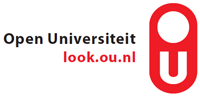 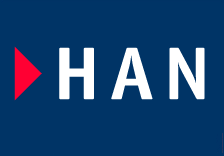 Question-driven Mind Mapping
Supporting Teachers and Students by Digital Mind Mapping to Attain the Curriculum in Question-Driven Learning.
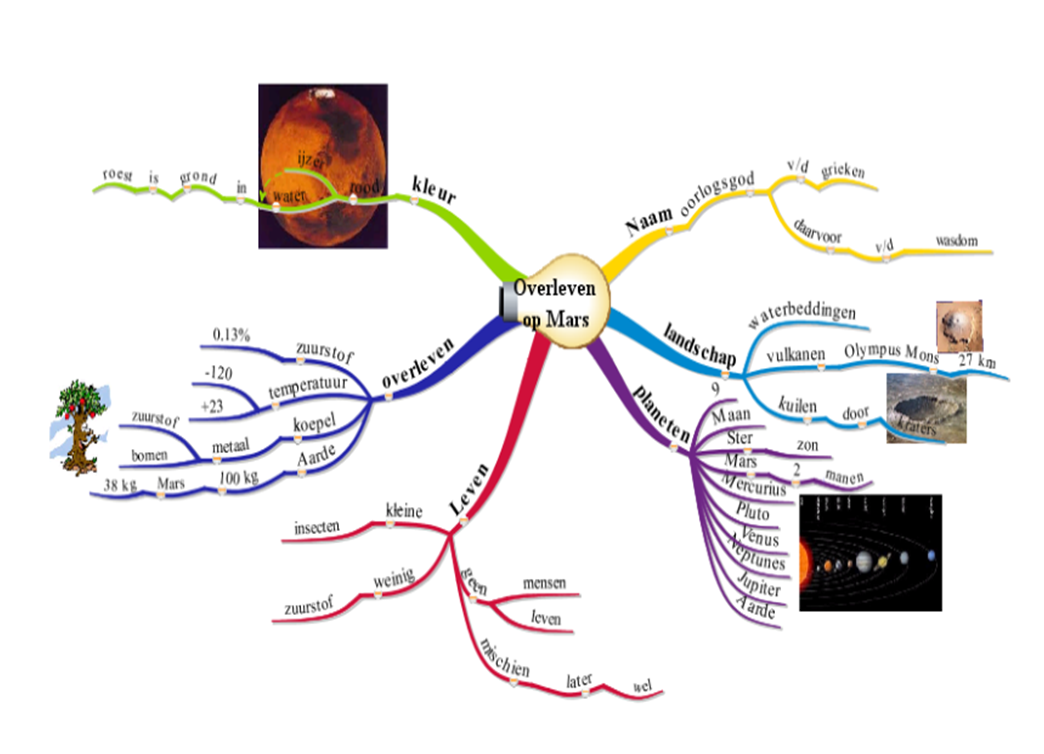 Harry Stokhof- HAN University
Bregje de Vries-  HAN University
Theo Bastiaens- Open University
Rob Martens- Open University
Figure 1: student mind map grade 5
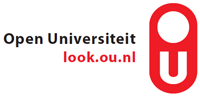 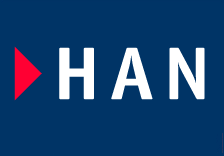 Theoretical framework
Importance of Question- driven Learning
Growing interest in role of students’ questions in Science, Literacy and Mathematics Education.
 (Allmond & Makar, 2010; Gillispie,1990; Osborne & Dillon, 2008).
 
Empirical evidence for educational potential of students’ questions:
 increases intrinsic motivation for learning	(Chin & Osborne, 2008; Deci & Ryan)  
 connects learning to prior knowledge	(Palincsar & Brown, 1984)
 stimulates deep and meaningful learning   
	(Rosenshine, Meister & Chapman, 1996). 
 fosters development of metacognitive strategies 	(Chin & Osborne, 2008 ; Scardamalia & Bereiter, 1992)
 
Question-driven Learning  is a specific open form of Inquiry Learning 
in which students formulate and investigate their own questions
 (cf. Chin & Chia, 2004;  Scardamalia & Bereiter, 1992; Shodell, 1995; Wells, 2001).
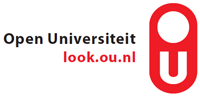 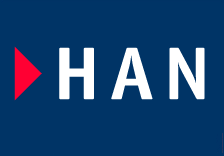 Theoretical framework
Teachers and Question-driven Learning
Teachers are positive about forms of Inquiry learning.
(Sikko, Lyngved & Pepin, 2012) 

Implementation in schools meets challenges, despite benefits for teachers and students.
(Chin & Osborne, 2008)
 
Teachers seek balance between providing freedom for question articulation and responsibility to attain the curriculum.
(Brown, 1992; Rop, 2003; Wells, 2001)
 
Teachers need support in designing, coaching and evaluating Question-driven Learning
(Aguiar, Mortimer & Scott, 2009; Nardone & Lee, 2011; Polman, 2004 )
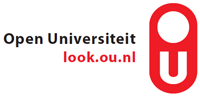 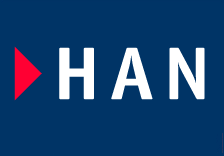 Theoretical framework
Literature on Guidance of Question behavior
Three subsequent phases in questioning behavior
1) Generating questions
2) Formulating questions
3) Inquiring and answering questions
(cf. Greasser & Wisher, 2001; Van der Meij, 1994)

Three recommendations for guidance
1) Teachers need to support students by valuing and discussing questions before start of inquiry
2) Collectively generating and formulating questions is more effective for guidance of question behavior
3) Question behavior might be enhanced by creating collaborative platform which visualizes development.
(Stokhof, De Vries, Bastiaens & Martens, under review)
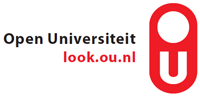 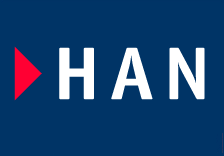 Question-driven Mind Mapping
Digital Mind Mapping as support
Digital mind maps might support the balance between guiding question behavior and attainment of the curriculum in QDL 










Figure 2: student mind map grade 5

Mind Map is a powerful tool to visualize and structure key concepts , 
and easy to learn for students in primary education.  
(Buzan & Buzan, 2007; Merchie, 2009)

Digital Mind Mapping: flexible, dynamic, more elaborate functionality.
(Stokhof, et al. 2011; Tergan, 2005)
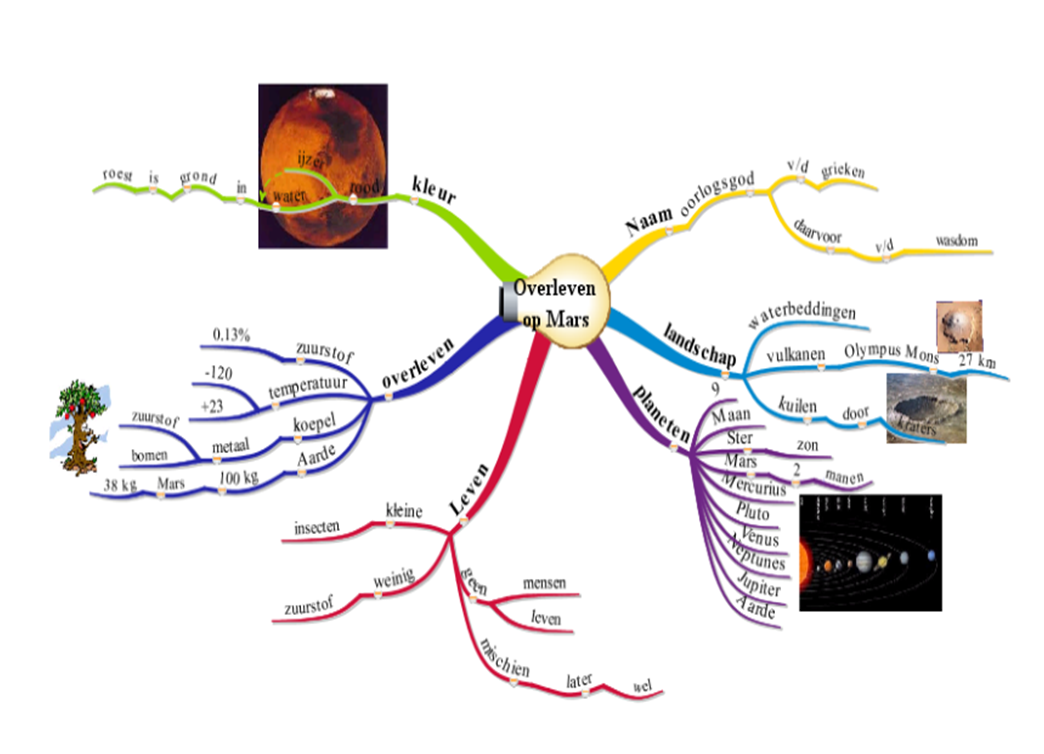 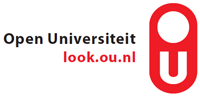 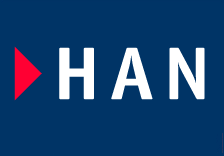 Scenario
Testing hypotheses by implementing scenario
Scenario for Question-driven Mind Mapping
(Stokhof & De Vries, 2009; Stokhof, Sluijsmans, Vlokhoven & Peters, 2011)

Design-based research
 Scenario was developed and tested in collaboration with practitioners  in primary education
Multiple cycles of (re)design, implementation and evaluation

Principle-based scenario
 Allowing flexibility and adaptability for multiple contexts
 Allowing ownership for teachers in making personal choices during implementation
(Zhang, Scardamalia, Reeve, & Messina, 2009)
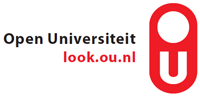 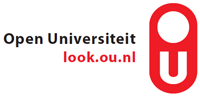 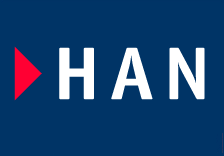 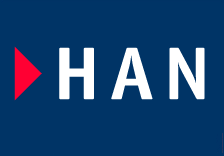 Scenario
DYNAMIND
Design principle
The central design principle of the scenario is: “structured freedom”

The freedom to inquire into a topic of interest is balanced 
by the visible structure of the core curriculum in the Mind Map, 
to scaffold both individual and collective cognitive development.
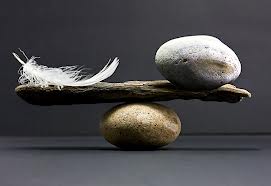 [Speaker Notes: http://www.google.nl/imgres?hl=nl&biw=1280&bih=645&tbm=isch&tbnid=S_acNdZyJ6InEM:&imgrefurl=http://www.b-lay.com/2013/01/10/finding-your-software-balance/&docid=FiVjzePEj9sY9M&imgurl=http://www.b-lay.com/wp-content/uploads/2013/01/finding_balance_news_625x430.jpg&w=625&h=430&ei=DWiSUta7K4Tcswa634HYDA&zoom=1&ved=1t:3588,r:14,s:0,i:132&iact=rc&page=2&tbnh=176&tbnw=239&start=10&ndsp=21&tx=103.60009765625&ty=108.80000305175781]
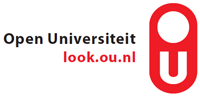 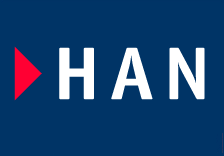 Scenario
4 phases of digital mind mapping
design of core curriculum
activate & structure prior knowledge
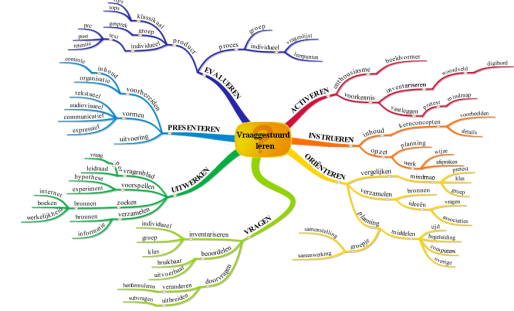 word field
word cluster
classroom mind map
Core
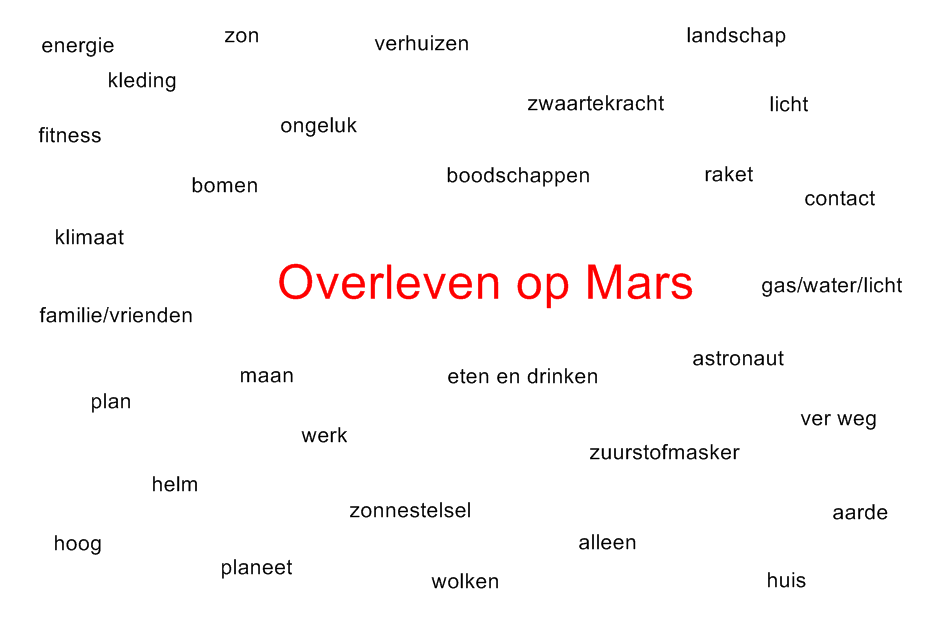 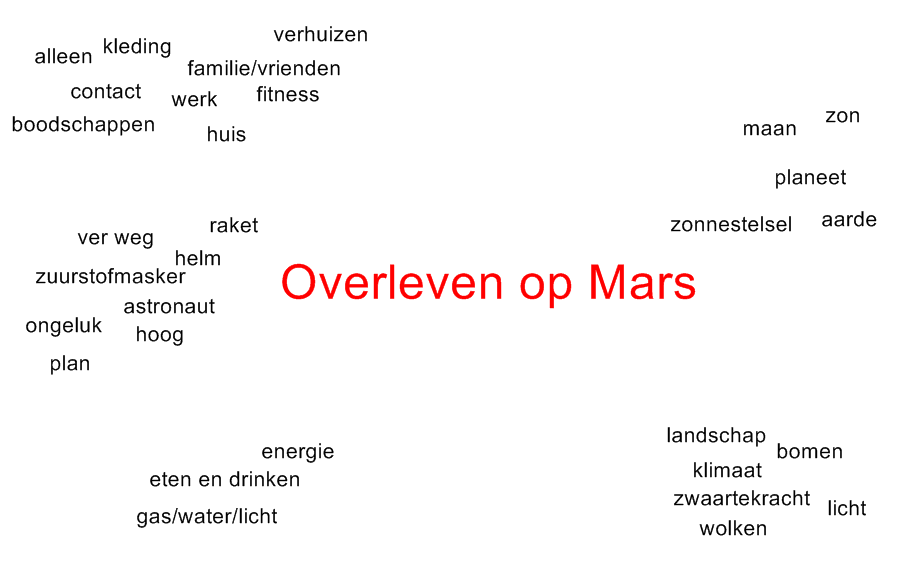 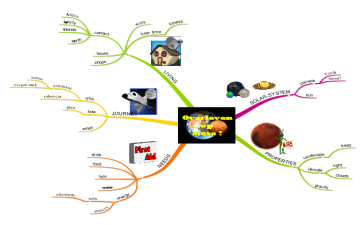 Elaboration
Figure 4: development classroom mind map
Figure 3: teachers mind map
Design Expert Mind Map as visualization of conceptual core curriculum
(cf. Bereiter, 2004; Applebee, 1996)
Make inventory and structure prior knowledge by constructing a Classroom Mind Map
(Stokhof, et al., 2012)
monitor & evaluate learning outcomes
generate & guide questions
pre test
post test
retention test
classroom mind map 1
classroom mind map 2
classroom mind map 10
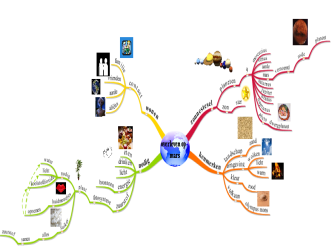 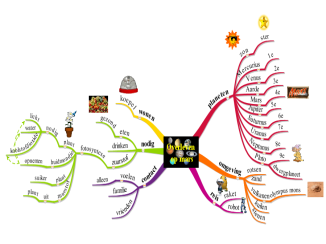 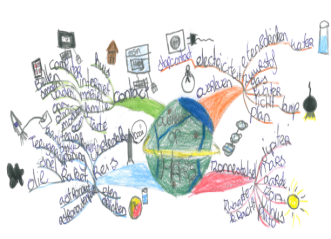 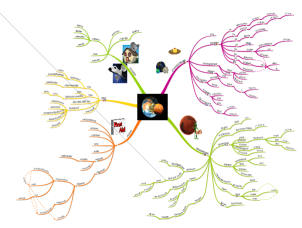 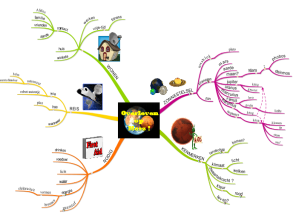 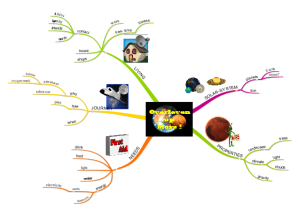 Figure 5: elaboration of classroom mind map
Figure 6: mind map as assessment instrument
Connect questions to the classroom mind map.
Aim: coaching and exchanging questions and learning outcomes in a community of learners
(cf. Scardamalia, 2002)
Evaluation of individual en collective cognitive  development  by mind map test & monitoring the development of the classroom mind map. (cf. Brinkman, 2003)
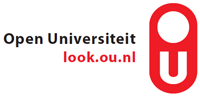 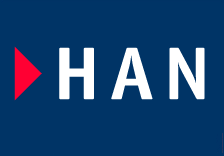 Scenario
Variables to determine quality of scenario
Relevance: how is the scenario perceived by teachers as contributing to 		        solving problems in guidance of QDL?
Feasibility: how feasible is the scenario when teachers use it in their daily 		        practice guiding QDL?
Validity:      what is the contribution of the scenario in supporting teachers
	        to guide QDL?











Figure 7: variables in curriculum innovation trajectory (cf. Van de Akker, 2003, Van Nieveen, 2009)
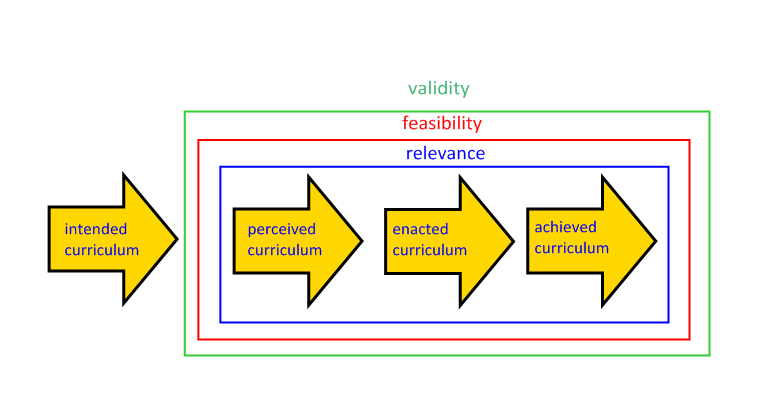 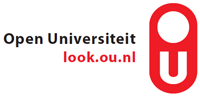 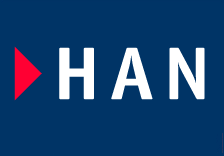 Research Question
What is the relevance, feasibility and validity of a principle-based scenario using digital mind mapping to scaffold the guidance of effective question behavior?
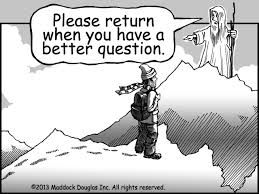 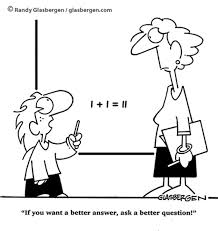 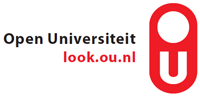 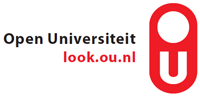 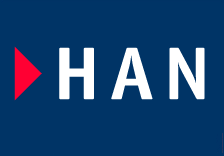 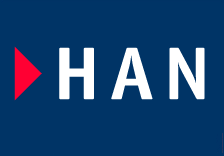 Method (2)
DYNAMIND
Population:
 2(sub)urban primary schools in the Netherlands
 8 classrooms (cases)
 grades 4-6 (9-12 year olds)
 12 teachers
 250 students

Schools selected:
 Teach (social) science subjects project-based  in periods of 6-8 weeks
 Were willing to experiment with question-driven teaching and learning
 Took initiative to participate in this research
[Speaker Notes: (voorbeeld meenemen)]
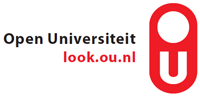 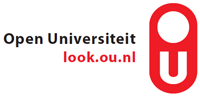 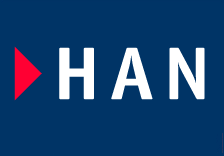 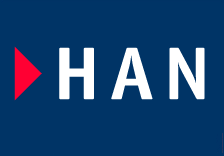 Method (3)
DYNAMIND
data collection
Results phase 1
design of core curriculum in EMM
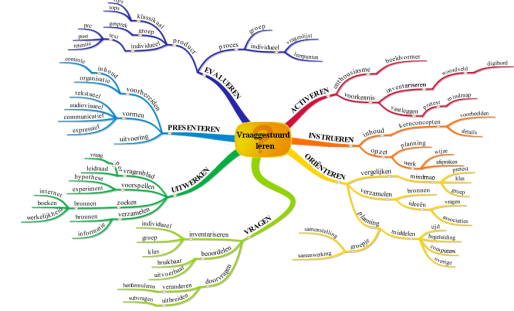 Results phase 2
structuring prior knowledge in CMM
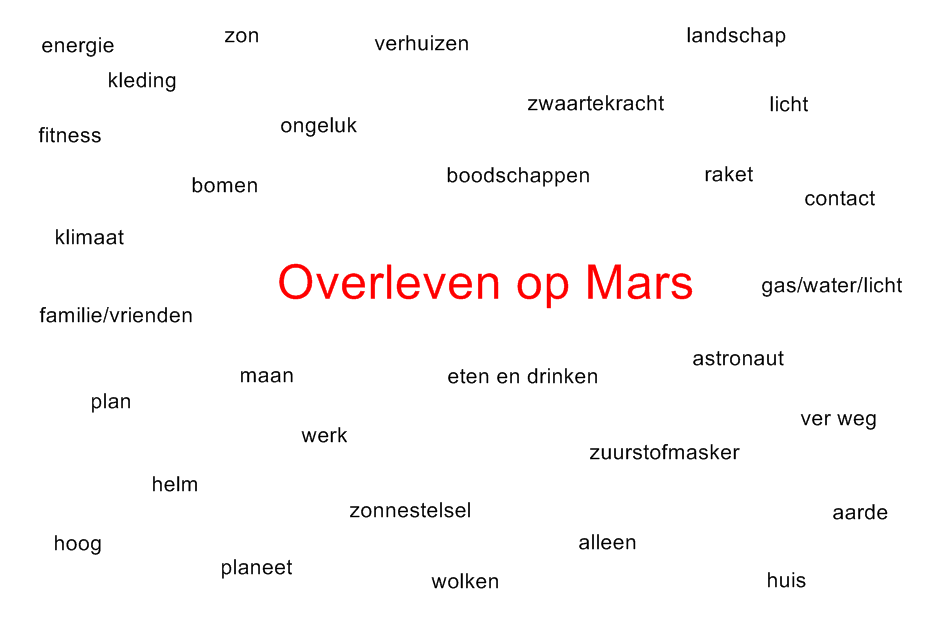 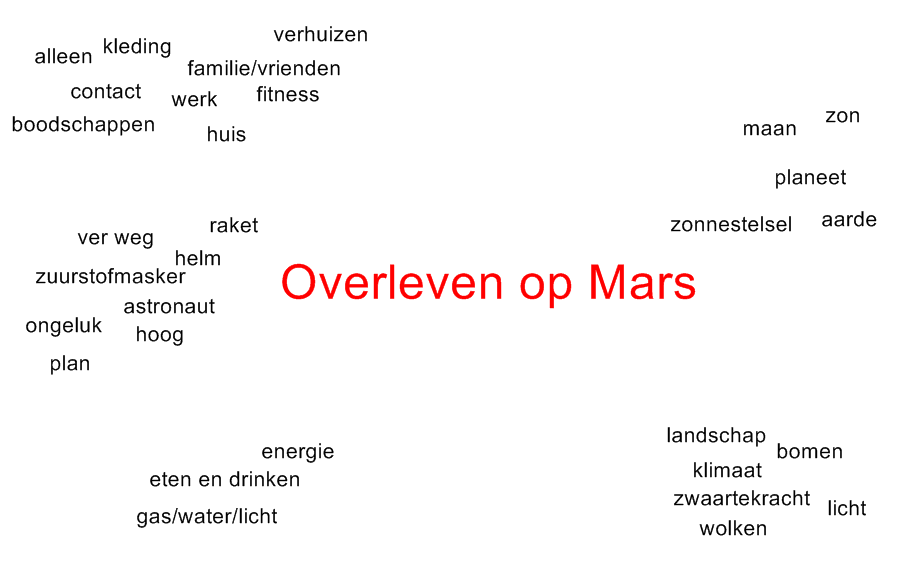 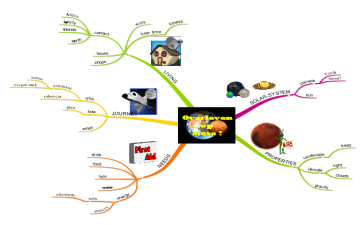 Results phase 3
generating and formulating questions in CMM
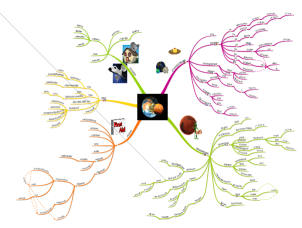 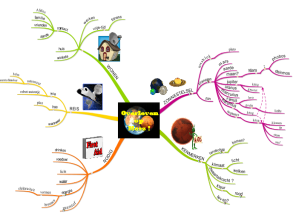 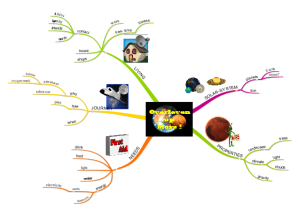 Results phase 4
Extending CMM and monitoring development
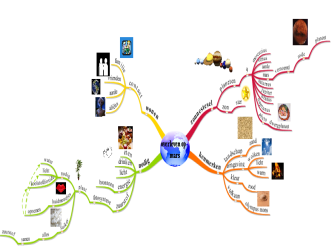 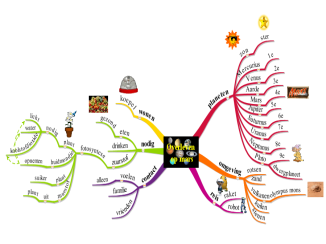 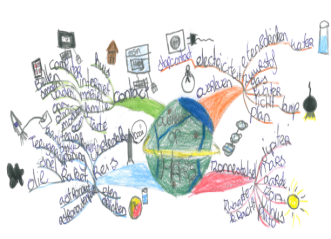 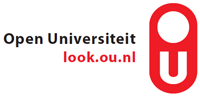 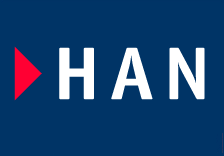 Conclusion
Question behavior is enhanced by using Mind Maps as collaborative platform for visualizing knowledge construction

Mind Mapping supports teachers in establishing structured freedom
(balance between freedom for question articulation and responsibility to attain the curriculum).




 

Additional research is needed to establish
 the functionality of Mind Mapping for monitoring individual development
most effective ways of identifying core curriculum
 how to combine elaboration of MM with optimal overview on topic
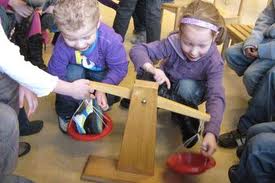 [Speaker Notes: http://www.google.nl/url?sa=i&rct=j&q=&esrc=s&frm=1&source=images&cd=&cad=rja&docid=oAN0tJfG56Gl0M&tbnid=Ev1bn5_Y5Wcy3M:&ved=0CAUQjRw&url=http%3A%2F%2Fwww.toevalgezocht.nl%2Fprojecten%2Fcultura_familia_i_project_van_een_jaar%2Fbeeldverslag%2F7845&ei=2WeSUorAKeiw0QWO3IDYDg&bvm=bv.57127890,d.Yms&psig=AFQjCNGSzqLneteEmsFEzAzh78lcNFm8jQ&ust=1385412943135713]
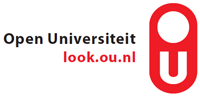 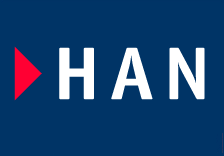 Discussion
What is an object measure for assessing question behavior?

Could other visual organisers be used for establishing structured freedom?
[Speaker Notes: http://www.google.nl/url?sa=i&rct=j&q=&esrc=s&frm=1&source=images&cd=&cad=rja&docid=oAN0tJfG56Gl0M&tbnid=Ev1bn5_Y5Wcy3M:&ved=0CAUQjRw&url=http%3A%2F%2Fwww.toevalgezocht.nl%2Fprojecten%2Fcultura_familia_i_project_van_een_jaar%2Fbeeldverslag%2F7845&ei=2WeSUorAKeiw0QWO3IDYDg&bvm=bv.57127890,d.Yms&psig=AFQjCNGSzqLneteEmsFEzAzh78lcNFm8jQ&ust=1385412943135713]